স্বাগতম
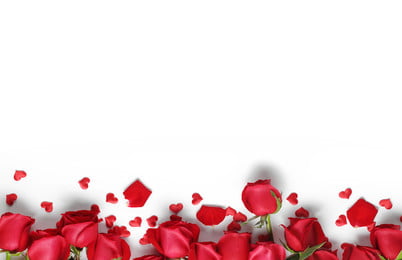 পরিচিতি
মোঃ মুহিবুর রহমান
সহকারী শিক্ষক
মৌলভীবাজার সরকারি উচ্চ বিদ্যালয়, মৌলভীবাজার।
E-mail: muhib.sumon82@gmail.com
পাঠ পরিচিতি
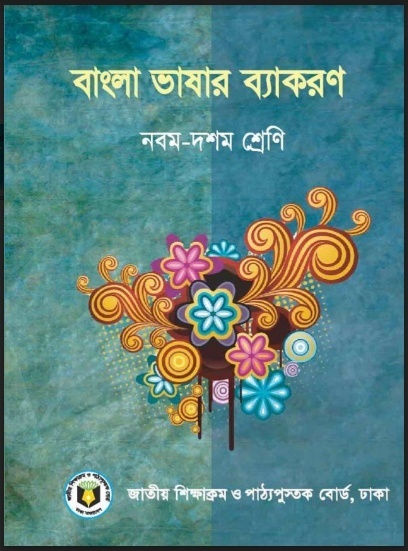 অধ্যায়ঃ ৩য়, 
৬ষ্ঠ পরিচ্ছেদ
আজকের বিষয়ঃ
বহুব্রীহি সমাস
ভিন্নার্থক বা অন্যপদ প্রধান সমাস
শিখনফল


১। বহুব্রীহি সমাসের সংজ্ঞা বলতে পারবে।
২। বহুব্রীহি সমাসের ব্যাসবাক্যের গঠন প্রক্রিয়া বলতে পারবে।
৩। বহুব্রীহি সমাসের প্রকারভেদ বর্ণনা করতে পারবে।
৪। সমানাধিকরণ ও ব্যধিকরণ বহুব্রীহি সমাসের  সংজ্ঞা ও উদাহরণ বর্ণনা করতে পারবে।
উদাহরণগুলো লক্ষ্য কর
একদিকে দিকে চোখ যার = একচোখা  ---পক্ষপাতিত্ব
 দশ আনন (মাথা) যার    =  দশানন         ---- রাবণ
 বহু ব্রীহি ( ধান) আছে যার = বহুব্রীহি    ---- ধনী ব্যক্তি
সংজ্ঞাঃ সমস্যমান পদ বা সমস্ত পদের অর্থ না বুঝিয়ে ভিন্ন অর্থ প্রকাশ করে যে সমাস, তাকে বহুব্রীহি সমাস বলে।
গঠন প্রক্রিয়াঃ  সমস্ত পদ = পূর্ব পদ + পর পদ + যার/যা/যাতে
একক কাজ
বহুব্রীহি সমাসের সংজ্ঞা বলো।
বহুব্রীহি সমাস আট প্রকার
১। সমানাধিকরণ বহুব্রীহি
২। ব্যধিকরণ বহুব্রীহি
৩। ব্যতিহার বহুব্রীহি
৪। মধ্যপদলোপী বহুব্রীহি
৫। প্রত্যয়ান্ত বহুব্রীহি
৬। সংখ্যাবাচক বহুব্রীহি
৭। অলুক বহুব্রীহি
৮। নিপাতনে সিদ্ধ বহুব্রীহি
সমানাধিকরণ বহুব্রীহি
গঠন প্রক্রিয়াঃ  সমস্ত পদ= বিশেষণ + বিশেষ্য
উদাহরণঃ
নীলকণ্ঠ = নীল কণ্ঠ যার
হৃতসর্বস্ব = হৃত হয়েছে সর্বস্ব যার
উচ্চশির = উচ্চ শির যার
কমবখত = কম বখত যার
মহাত্মা = মহান আত্মা যার
ব্যধিকরণ বহুব্রীহি
১। গঠন প্রক্রিয়াঃ  সমস্ত পদ= বিশেষ্য + বিশেষ্য
উদাহরণঃ
আশীবিষ=আশীতে (দাঁত) বিষ যার
পদ্মনাভ = পদ্ম নাভিতে যার
কথাসর্বস্ব = কথা সর্বস্ব যার
নদীমাতৃক = নদী মাতা যার
ব্যধিকরণ বহুব্রীহি
২। গঠন প্রক্রিয়াঃ  সমস্ত পদ= বিশেষ্য + কৃদন্ত বিশেষণ
কৃদন্ত বিশেষণ =  ধাতু + প্রত্যয় । যেমন-  টানা = টান + আ
উদাহরণঃ
দুকানকাটা= দু কান কাটা যার
বোঁটাখসা = বোঁটা খসেছে যার
ধামাধরা = ধামা ধরা যার
জোড়ায় কাজ
সমানাধিকরণ ও ব্যধিকরণ বহুব্রীহি সমাস চিহ্নিত করঃ

আশীবিষ, নীলকণ্ঠ,  পদ্মনাভ, উচ্চশির,  কমবখত, সুশ্রী, ধামাধরা,  পীতাম্বর, দুকানকাটা, মহাত্মা,  কথাসর্বস্ব
মূল্যায়ন
১। বহুব্রীহি সমাস কত প্রকার ?
২। বহুব্রীহি সমাসে কোন পদের প্রধান্য থাকে?
৩। সমানাধিকরণ বহুব্রীহি সমাসের সমস্ত পদের গঠন কী?
৪। কৃদন্ত বিশেষণ যুক্ত হলে কোন বহুব্রীহি সমাস হয়?
৫। আশীবিষ কোন ধরনের বহুব্রীহি সমাস ?
বাড়ির কাজ
ব্যাসবাক্যসহ বহুব্রীহি সমাসের দশটি উদাহরণ লিখ।
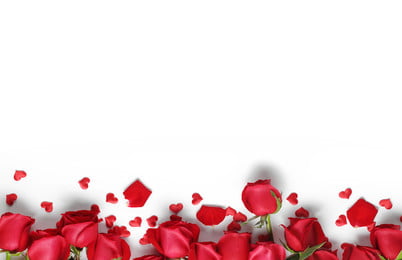 ধন্যবাদ